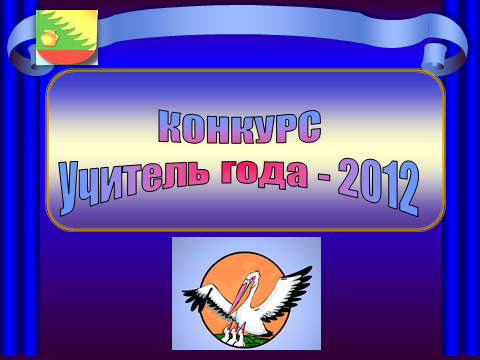 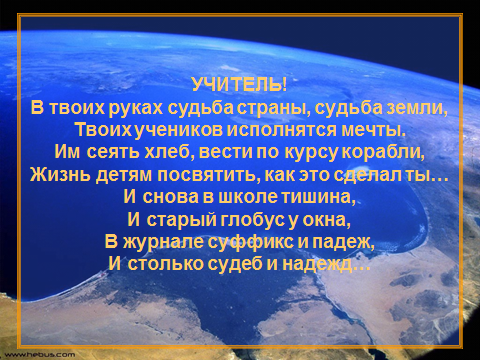 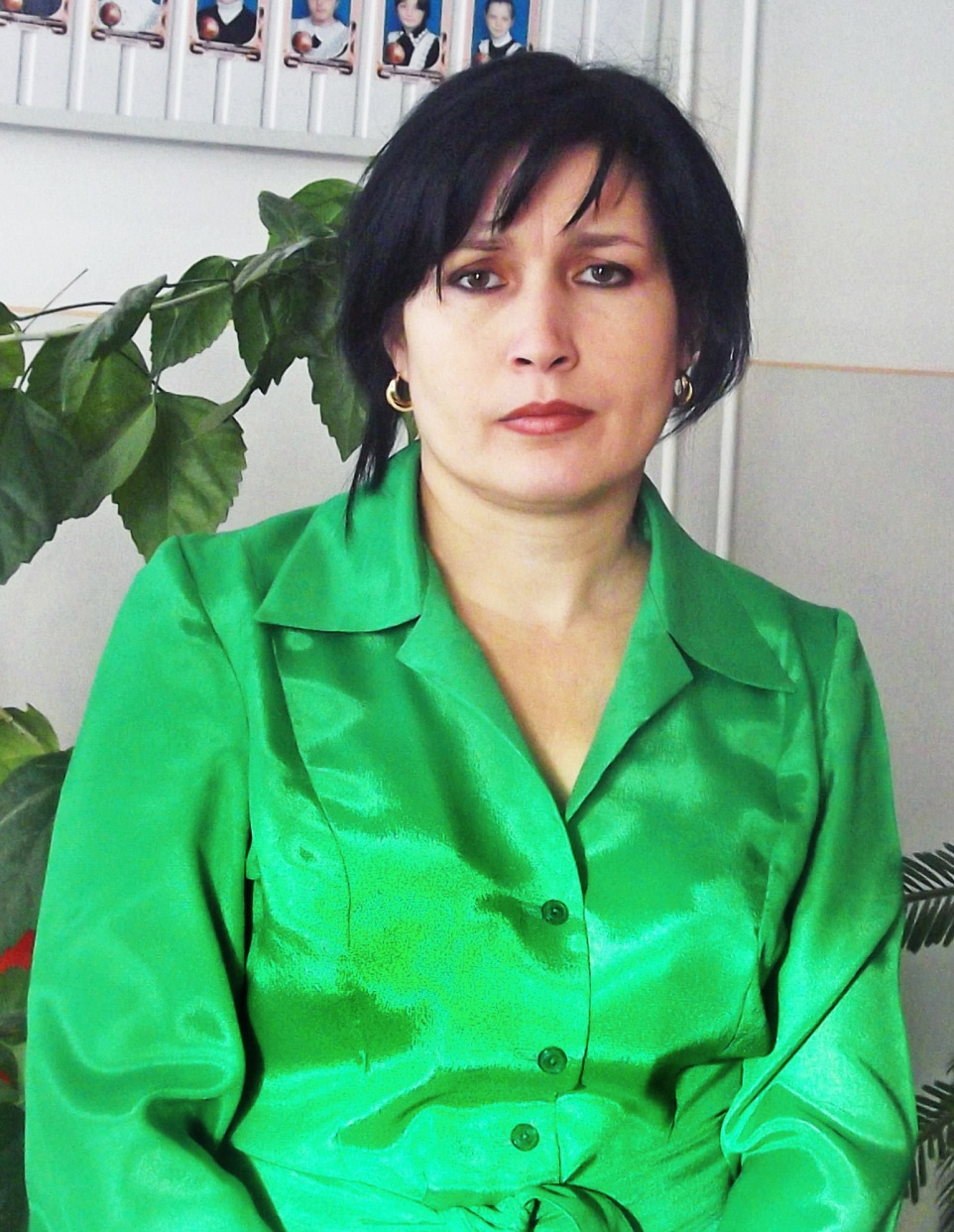 Толова Анжелика Мухамедовна

 место работы: МКОУ 
«СОШ им.Х.Х.Абазова»
с.п.Псынадаха
должность: учитель истории,     обществознания.
Информация об учителе
Учитель истории первой квалификационной категории МКОУ«СОШ им.Х.Х.Абазова» с.п.ПсынадахаСтаж педагогической работы – 23Руководитель ШМО учителей гуманитарного циклаРуководитель кружка «Знатоки истории» и клуба «Кодекс»Классный руководитель 9 класса
Награды и достижения в профессиональной деятельности
Диплом Всероссийского фестиваля педагогических идей «ОТКРЫТЫЙ УРОК», почётные грамоты Министерства образования Кабардино-Балкарской республики, благодарственные письма Министерства по информационным коммуникациям, работе с общественными объединениями и делам молодёжи КБР, дипломы ИПК и ПРО КБГУ, Зольского РУНО, администрации с. п. Псынадаха,  школы.
Результаты профессиональной деятельности учителя.
Цель педагогической деятельности:
Формирование личности, её потребностей в самовоспитании, самообразовании, 
саморазвитии через предмет истории и обществознания
Развитие личности 
способной и желающей 
участвовать в общении 
на межкультурном уровне
Формирование 
межкультурной
 компетенции
Способствование 
успешной 
социализации личности
Ориентация 
на правильный
 выбор профессии
Формирование осознанного 
отношения к процессу учебы
 и его результатам
Развитие 
интеллектуальных 
и творческих способностей 
учеников
Воспитание патриотического 
чувства к Родине
Развитие личности, 
готовой самостоятельно 
в овладеваемой  им деятельности
Развитие социокультурной 
компетенции
 и коммуникативных умений
Повышение базовой 
культуры личности
Формирование нравственной
 и физически здоровой личности
Повышение психологического
 качества жизни и успешности ученика
Тема педагогического опыта.
«Формирование активной гражданской позиции обучающихся  на основе личностно ориентированного подхода»  (при обучении общественным дисциплинам).
Основная цель – создание педагогических средств  для формирования   гражданской культуры школьников, приобщения их к ценностям демократии, правового государства, гражданского общества. 
В содержании гражданского образования   придерживаюсь правового и политологического подходов .
Педагогическое мастерство...
Участие в дискуссиях по проблемам преподавания истории и обществознания
Участие в работе семинаров 
учителей истории и обществознания
Открытые уроки
Обобщение 
и распространение 
 опыта
Участие в профессиональных
 конкурсах
Выступления на научно -практических  конференциях
Научно- исследовательская 
деятельность
Оно не поддаётся измерению. Его нельзя взвесить, облечь в сухой язык цифр, заключить в рамки, графики, проценты. 
     Педагогическое мастерство… Его можно только чувствовать, созерцать, затаив дыхание, как при соприкосновении, с высоким искусством. 
    Я убеждена, что дорога к мастерству и совершенству имеет начало, но не имеет конца. Тот, кто ступил на этот путь обрекает себя на ежедневный поиск, радость открытий и творчество, которому нет предела…
Распространение педагогического опыта
Распространение педагогического опыта
Распространение педагогического опыта
Распространение педагогического опыта
Результат
Проблема, над которой работаю:
«Развитие социокультурной компетенции и коммуникативных умений, 
повышение базовой культуры личности через применение 
инновационных технологий».
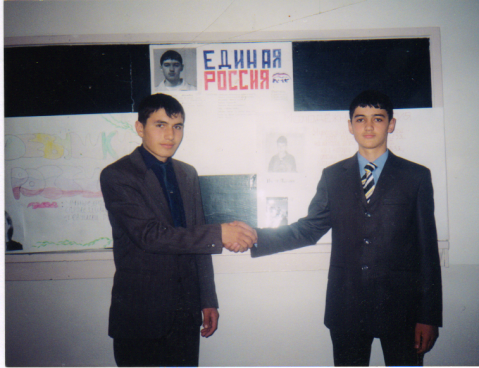 Метод 
проектов
Личностно- 
ориентированное 
обучение
Разноуровневое 
обучение
Информационно-
коммуникационная 
технология
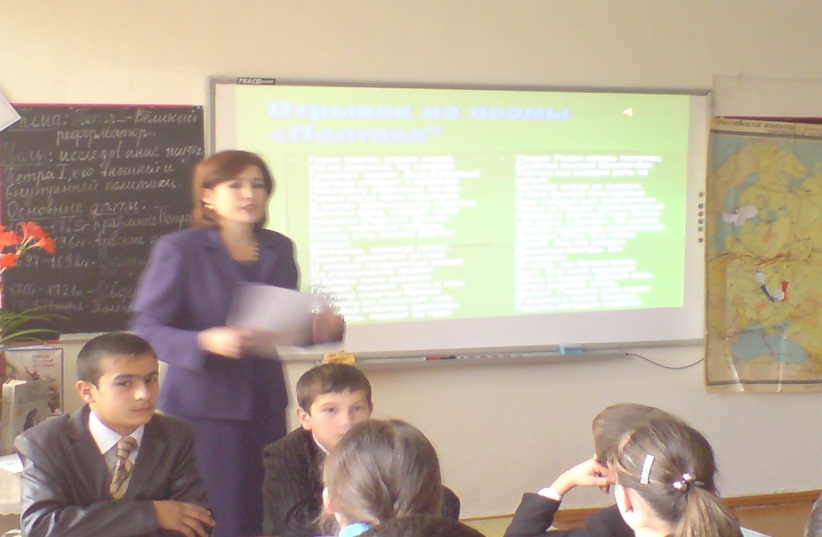 В процессе обучения и 
воспитания
реализую технологии
Развивающее
 обучение
Обучение 
в сотрудничестве
Здоровьесберегающее
Игровое обучение
Интегрированное 
обучение
Проблемное 
обучение
Развитие  коммуникативных навыков
 Рефлексия своей деятельности
 Повышение качества обучения
 Повышение мотивации к изучению предмета
 Развитие навыков публичных выступлений
 Усиление здоровьесберегающего аспекта обучения
 Всестороннее гармоническое развитие личности
«технология интерактивного обучения» - обучение, погруженное в общение, основанное на взаимодействии, получении конкретного опыта, осмыслении его и применении на практике; 
«технология проектного обучения» -  создаю условия для реализации умений и компетентностей, связанных с планированием работы, разработкой поэтапной программы действий от замысла до готового продукта; 
«технология развития критического мышления» - целевое назначение которой, в формировании таких гражданских умений и навыков, как  умение вырабатывать своё собственное мнение, осмыслить опыт, логично выстроить цепь доказательств, выразить себя.
С целью повышения мотивации и познавательного интереса 
я использую следующие методы:
Разминки
Работа 
с историческим 
документом
Проектная 
деятельность
Методы:
Занимательное 
содержание
Интервьюирование
Демонстрация 
(слайдов, кинохроники, 
фотографий, 
иллюстраций, 
музейных экспонатов).
Встречи 
с участниками 
и очевидцами 
событий.
Использование современных образовательных технологий, в т.ч. ИКТ в обучении предмету и воспитательной работе.
Количество мероприятий, 
проведенных 
с использованием ИКТ
Количество мероприятий проведенных с использованием ИКТ с каждым годом повышается.
Умение обновлять знания с помощью ИКТ  даёт мне и моим воспитанникам конкурентоспособность.  
Повышается информационно-компьютерная грамотность  на уровне функциональной и системной компетентности.
Позволяет реализовать идеи индивидуализации и дифференциации обучения.
В обучении преобладает личностно - деятельностный подход.
Методы и формы работы основаны на идее активности, ответственности и инициативы самих обучаемых, на развитие их познавательного интереса.
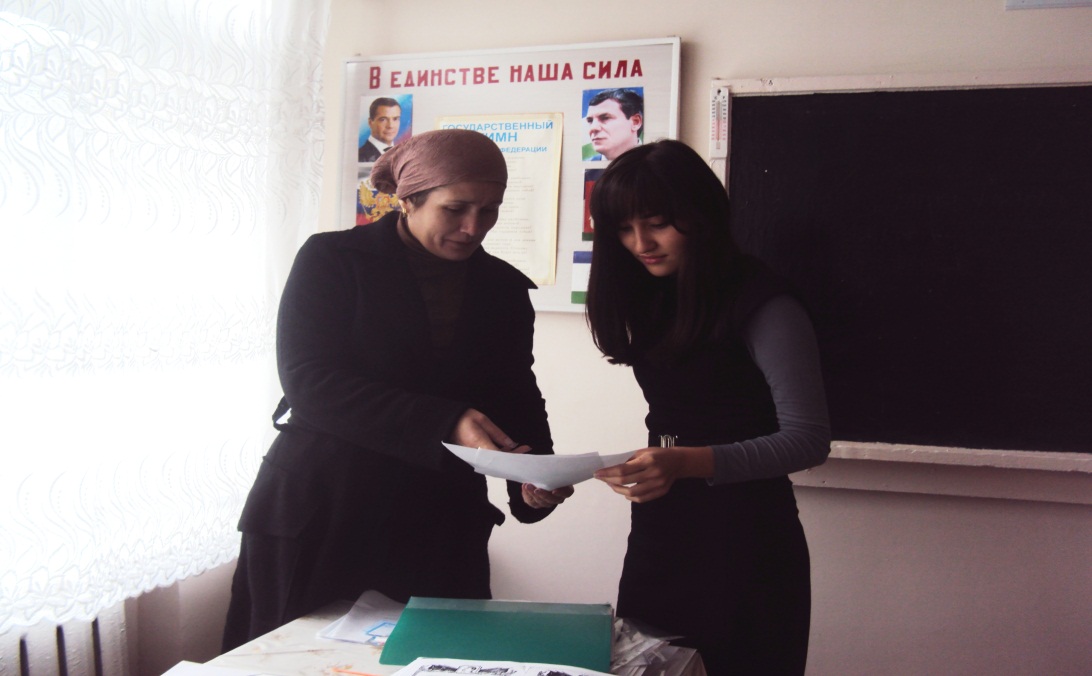 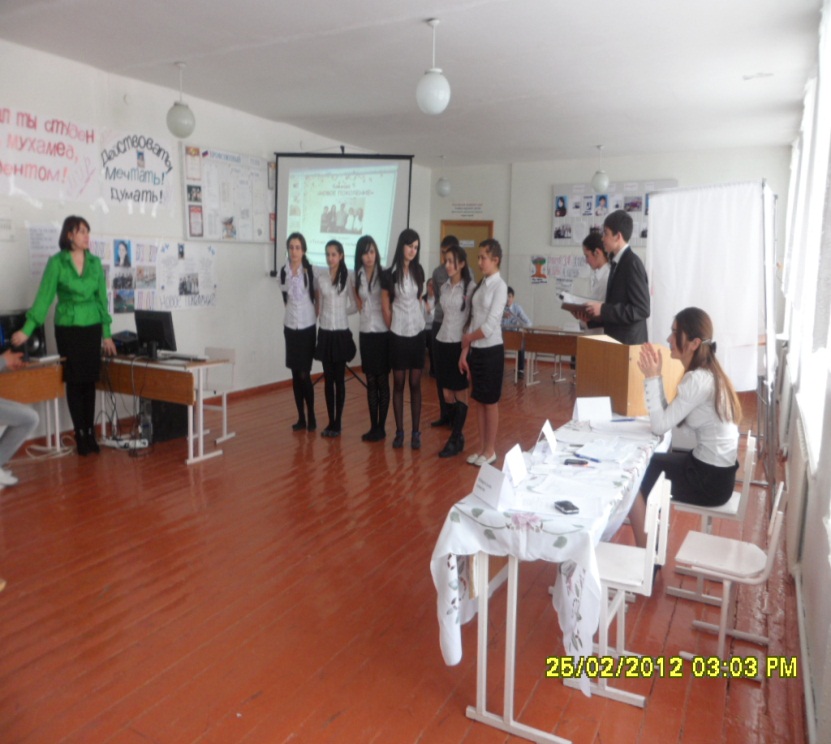 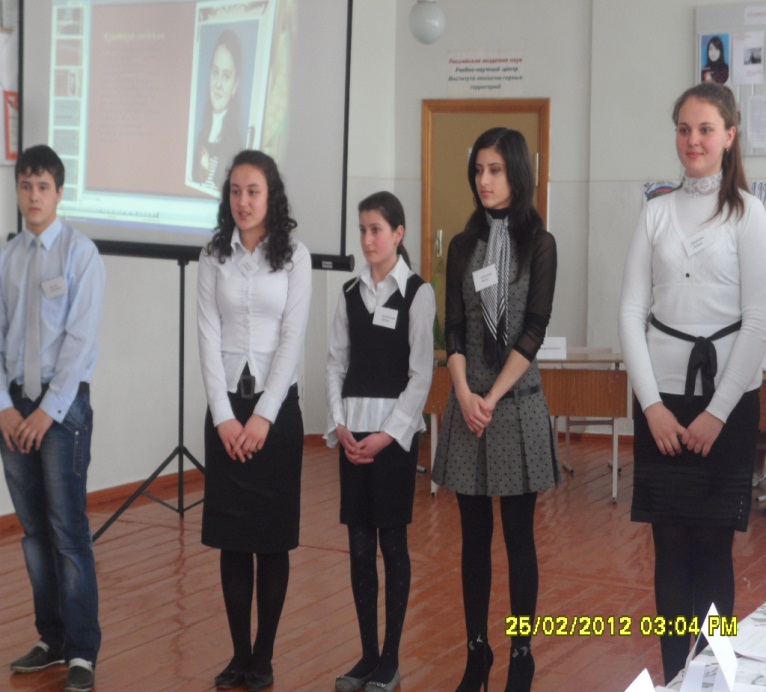 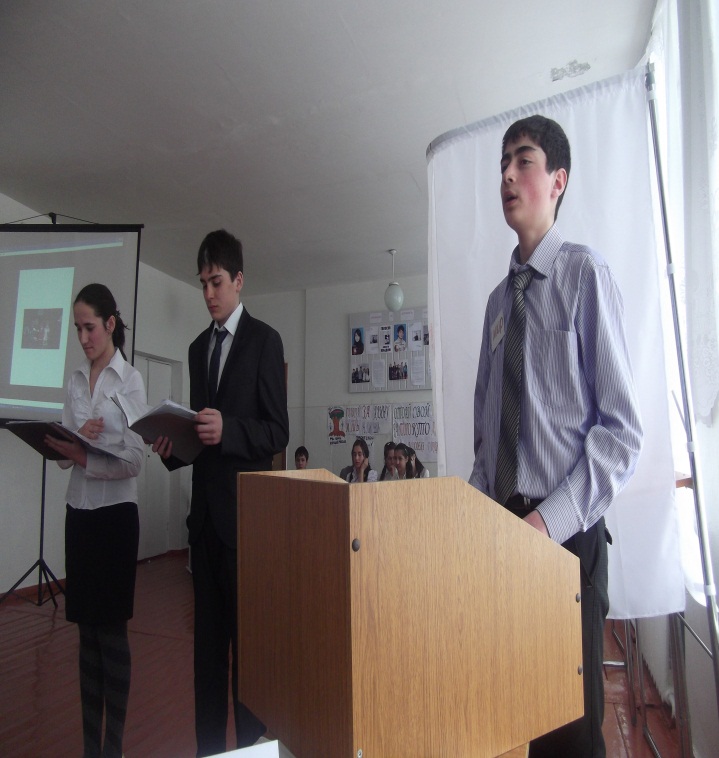 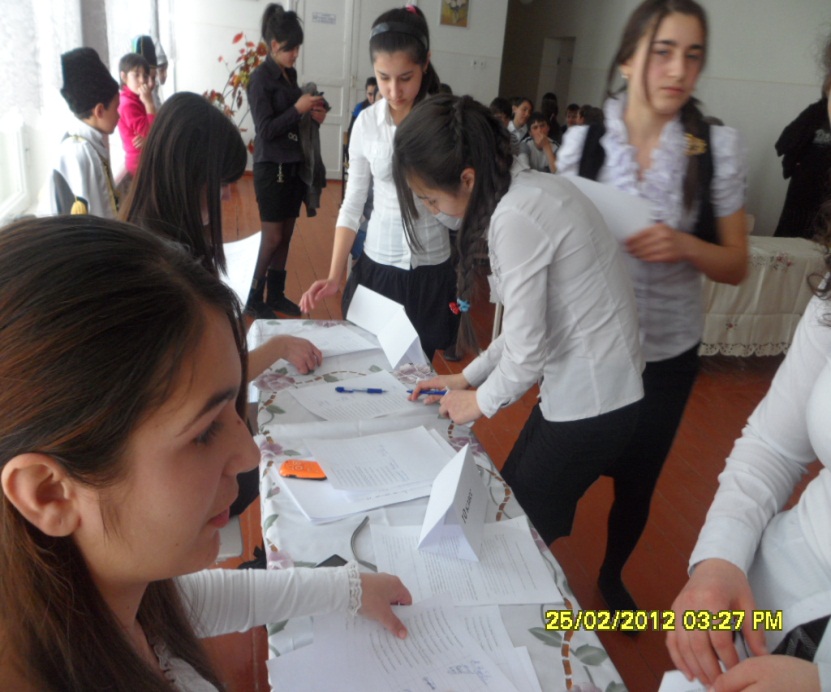 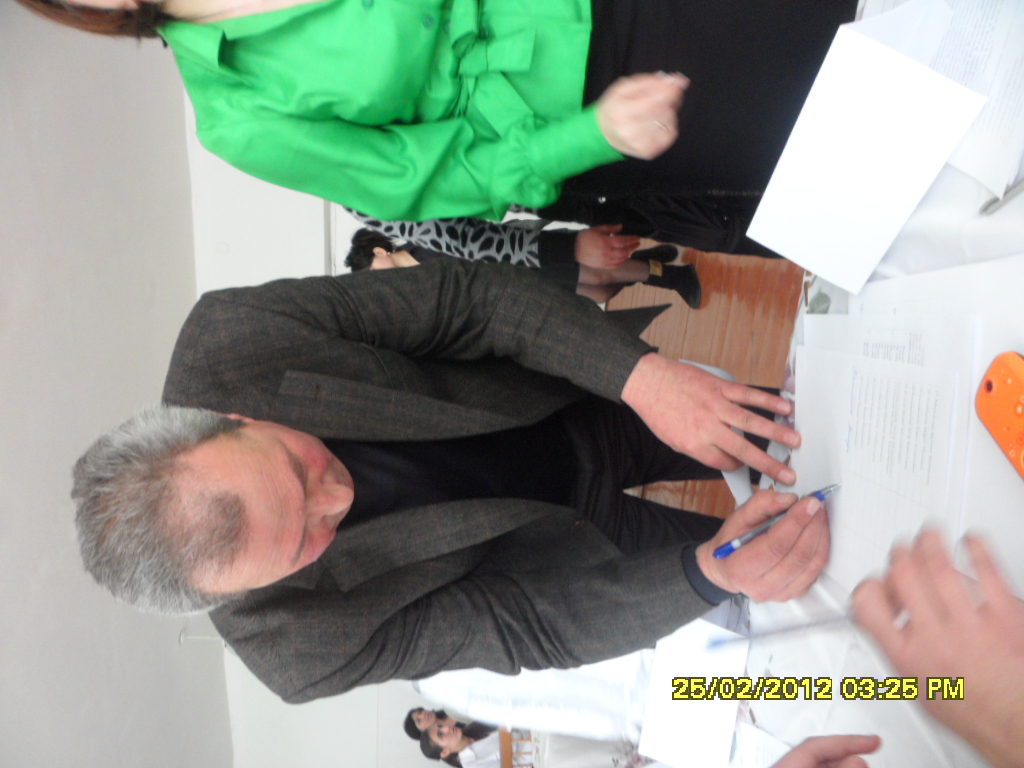 Участие обучающихся в предметных олимпиадах школьного и муниципального уровней, конкурсах, смотрах, соревнования, выставках, научно-практических конференциях и т.д.
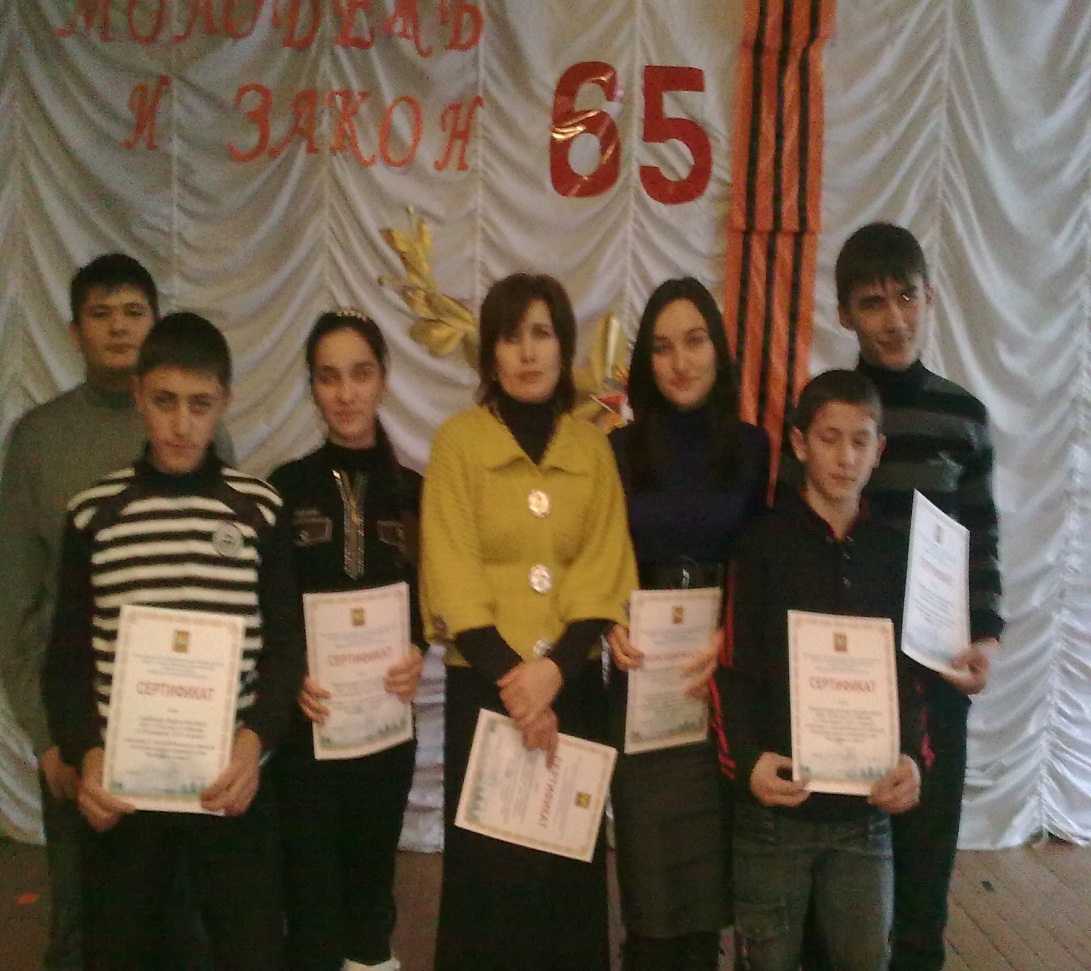 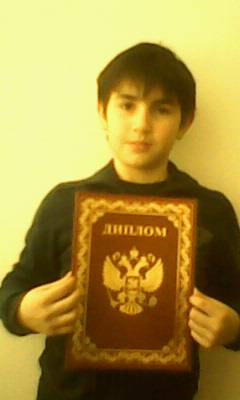 Работа с одаренными детьми мною ведется с учетом возрастных особенностей обучающихся, 
направлена на удовлетворение познавательного интереса, 
развитие самостоятельности, инициативности, 
формирование умений интенсивно трудиться,
включаться в творческий процесс в различных сферах деятельности.
Качество  творческих работ обучающихся.
Результативность участия школьников в научно-исследовательской деятельности. Научно-практические конференции НОУ Сигма, «Международное гуманитарное право», «Религия и толерантность», «Традиции дружбы и добрососедства в КБР», «Юный миротворец», школьников и учащейся молодёжи муниципального, регионального,всероссийского этапов (участники и лауреаты).
Районный уровень
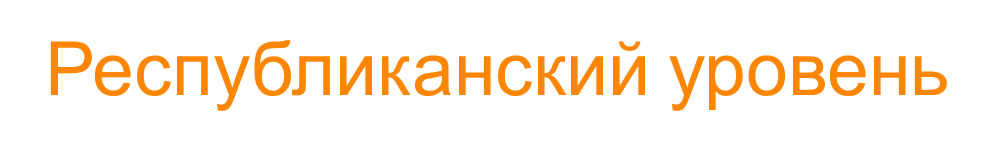 Всероссийский уровень
Выполненные работы свидетельствуют о том, что  школьники  умеют работать с научной литературой, способны на научной основе анализировать явления действительности и применять теоретические знания на практике.
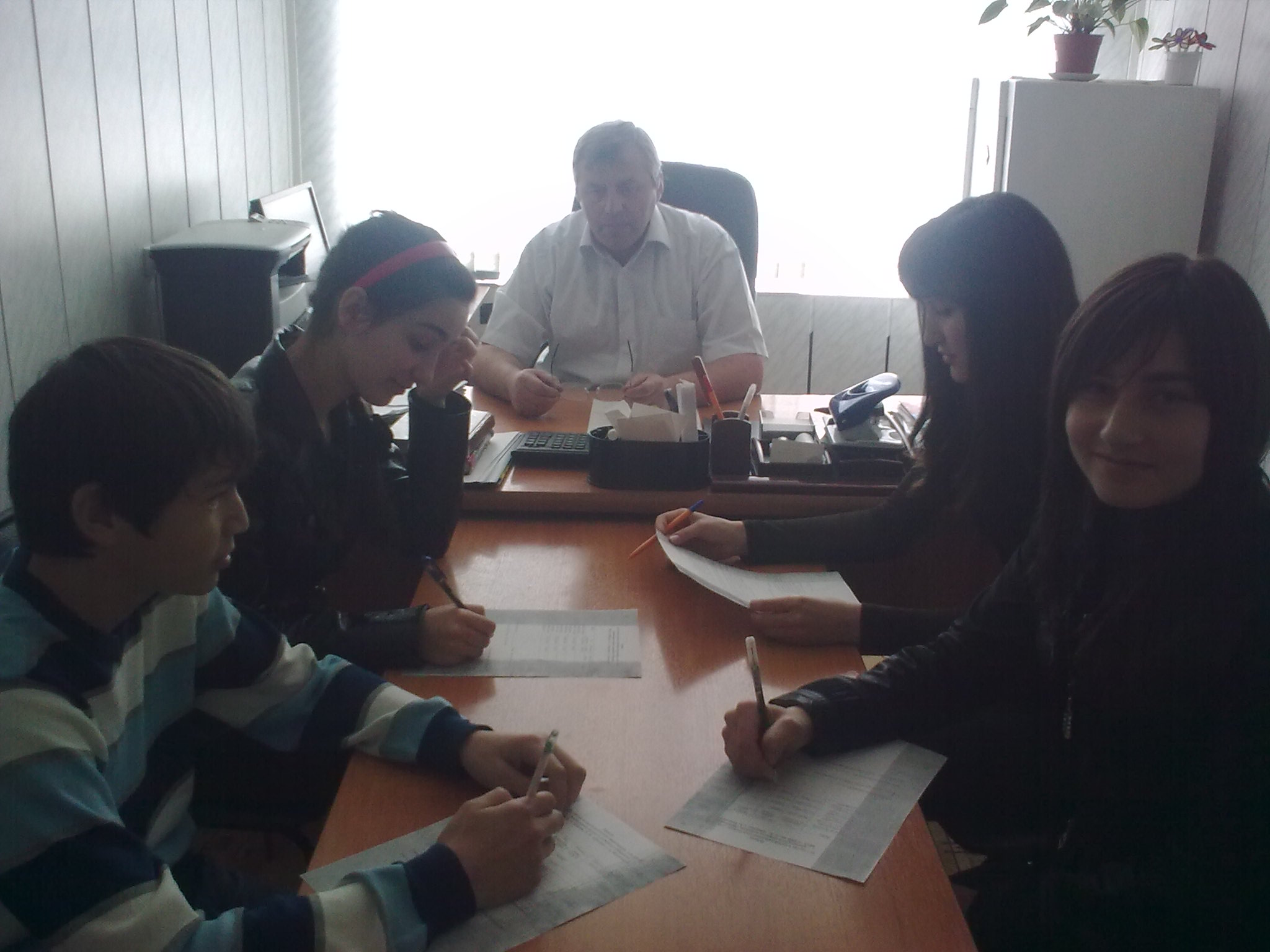 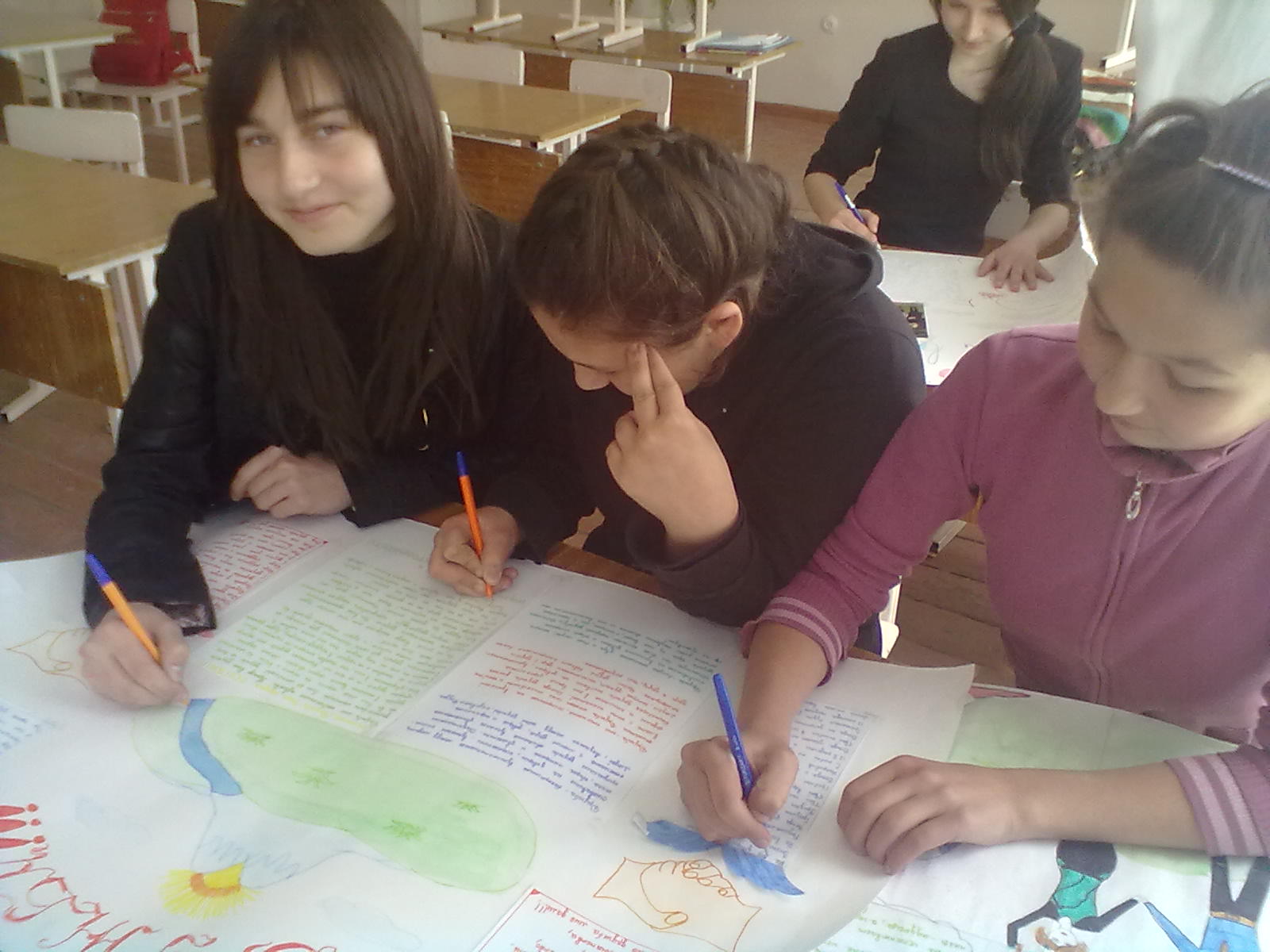 Результаты деятельности учителя как классного руководителя.
Являясь классным руководителем, как субъект процесса воспитания, занимаю  активную личностно - ориентированную позицию, выстраиваю свою работу, исходя из гуманных и культурных ценностей. 
Педагогическая позиция классного руководителя: Принимать ребенка как личность, признавать его индивидуальное своеобразие,  его право проявлять свое «Я».
Основные направления  работы в классе:
«Мы – Россияне!» 
(Организация и воспитание классного ученического
коллектива через самоуправление, формирование
гражданских качеств личности). 
«Я – лидер!»  
(Индивидуальная педагогическая поддержка, развитие личности каждого воспитанника)    
«Сотрудничество» 
(Обеспечение тесного сотрудничества с родителями, учителями – предметниками, общественностью).  
«Семья» 
(Формирование педагогической культуры родителей, взаимодействие). 
« Я – гражданин!»  (Профилактика правонарушений, пропаганда здорового образа жизни).
Планирование воспитательной работы основываю на сотрудничестве классного руководителя, детского коллектива, родителей учащихся и общественности.
Жизнедеятельность классного коллектива строится по типу линейно-хронологического плана, где содержится перечень  мероприятий, расположенных понедельно.  
Мероприятия планируются исходя из социального заказа родителей, пожеланий учащихся и потребностей современного времени .
Из классного фотоальбома
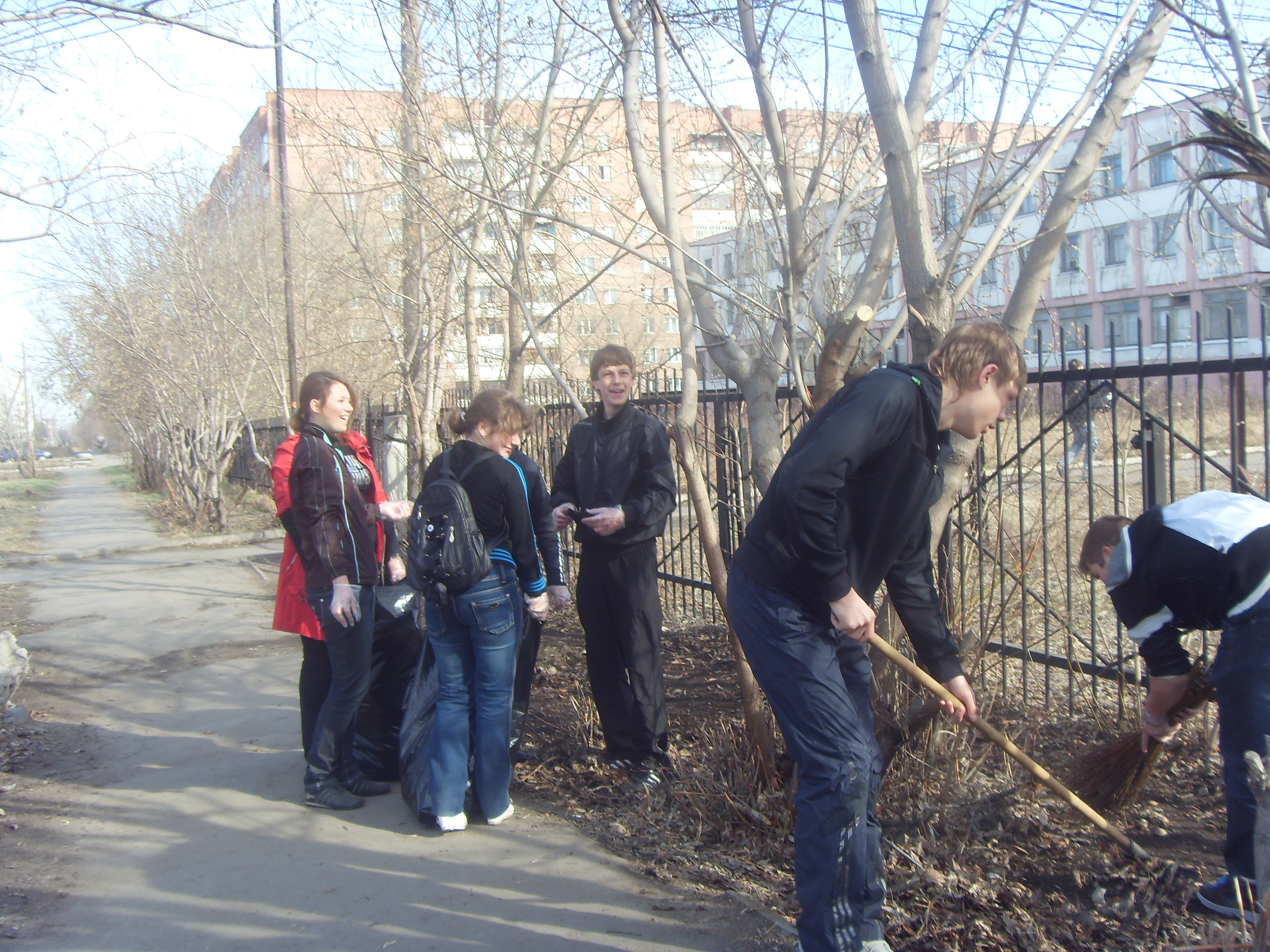 Главное в моей деятельности - классного руководителя -
содействие реализации творческого потенциала личности, 
обеспечение социальной защиты ребенка,
создание необходимых и достаточных условий для активизации усилий школьников по решению их собственных проблем, через разнообразные формы и методы индивидуальной работы,
создание благоприятных условий для развития гражданственности, мировоззренческой культуры
Распространение педагогического опытана школьном уровне.
Моё педагогическое кредо:уважение к себе, уважение к другим, ответственность за свои действия.
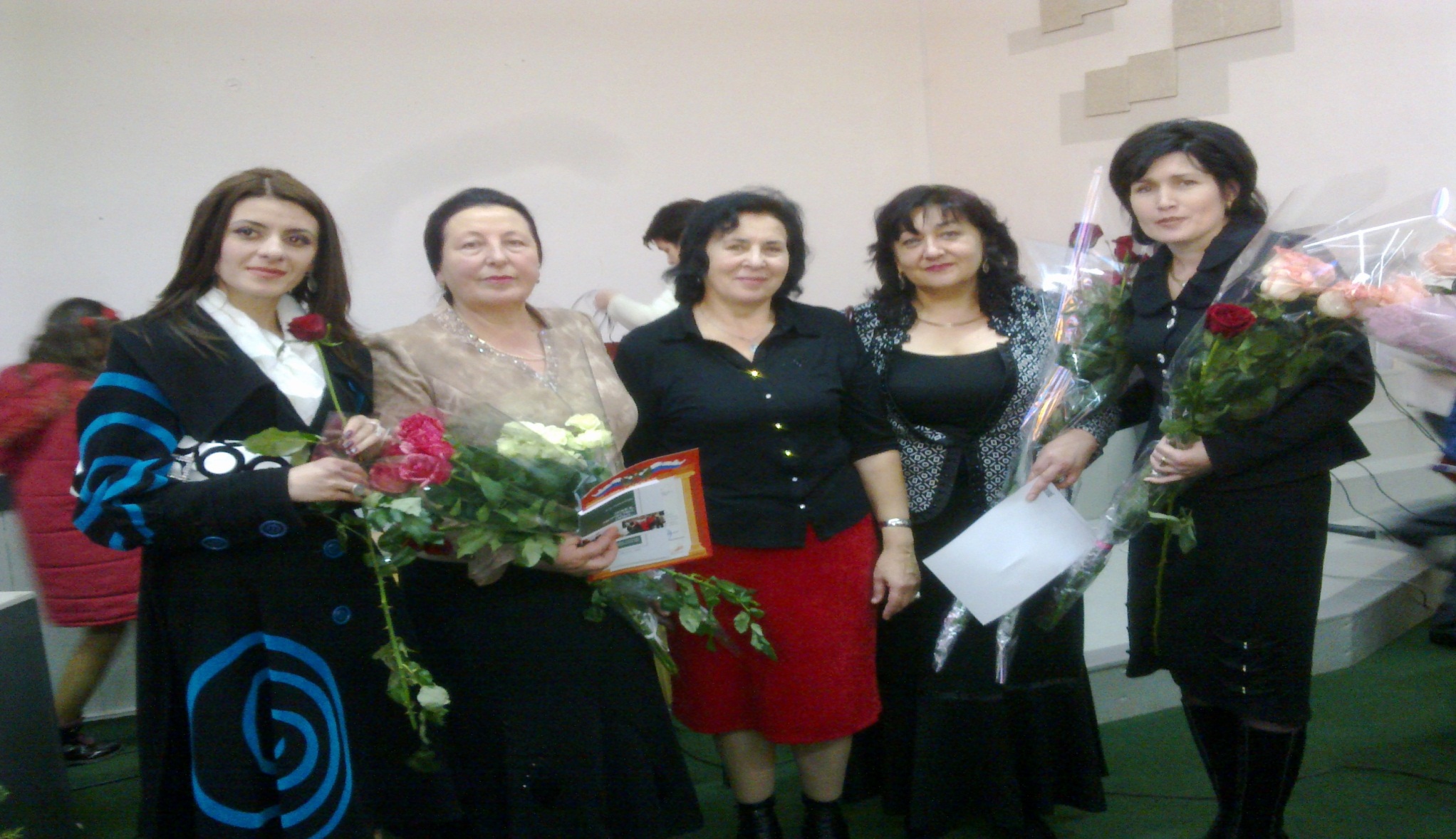 В чем же состоит миссия учителя?
Вера, Надежда, Любовь.
Верю в себя, в свои силы, в своих учеников, в их большие и маленькие победы.
Надеюсь, что знания  и умения , которые получат ученики на уроках истории, обществознания и права пригодятся им в жизни.
В.О.Ключевский говорил: «Чтобы быть хорошим преподавателем, нужно любить то, что преподаёшь, и любить тех, кому преподаёшь»
Высокий профессионализм, любовь к детям, доброта и желание видеть в окружающем мире лучшее,– вот тот фундамент, на котором строится храм  духовности и знаний наша новая школа.
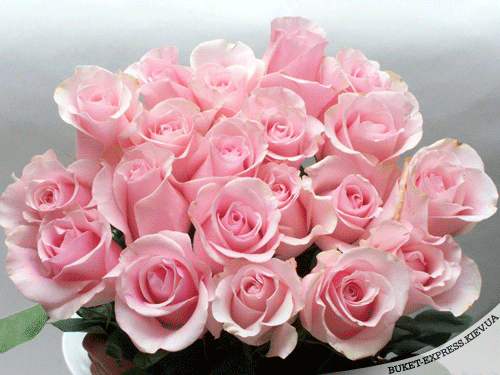 Спасибо за внимание!